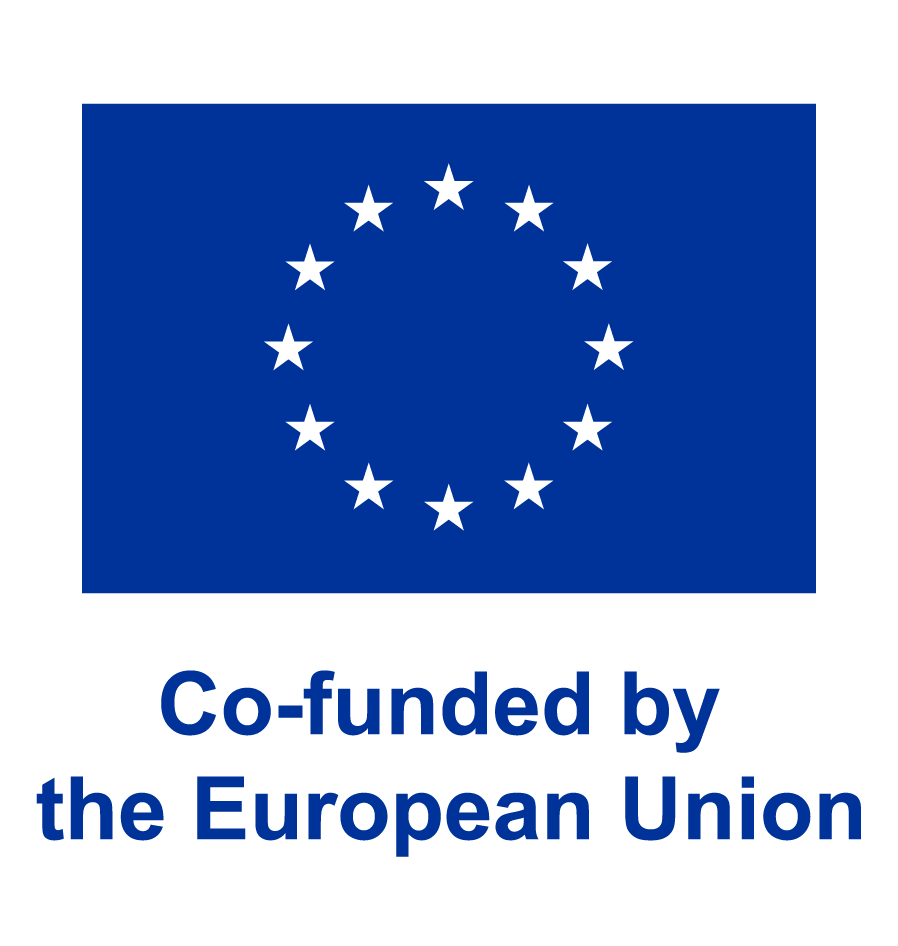 Lesné zvieratá
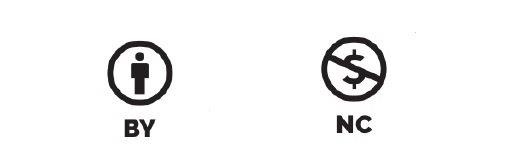 Obsah:
Úvod
Úlohy
Proces
Zdroje
Hodnotenie
Záver
Sprievodca
       učiteľa
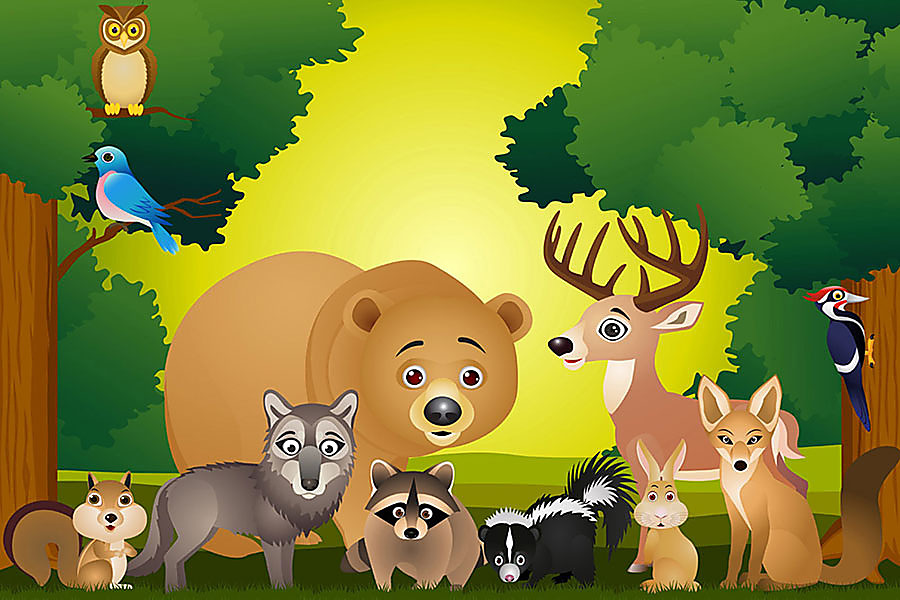 Úvod:
Enviromentálna výchova je dôležitou súčasťou edukácie.
V školách utvárame základy
 vzťahu žiakov k prírode. 
Motivujeme žiakov k láske a 
ochrane prírody a zvierat. 
Hravou  formou poznávame
obyvateľov lesa.
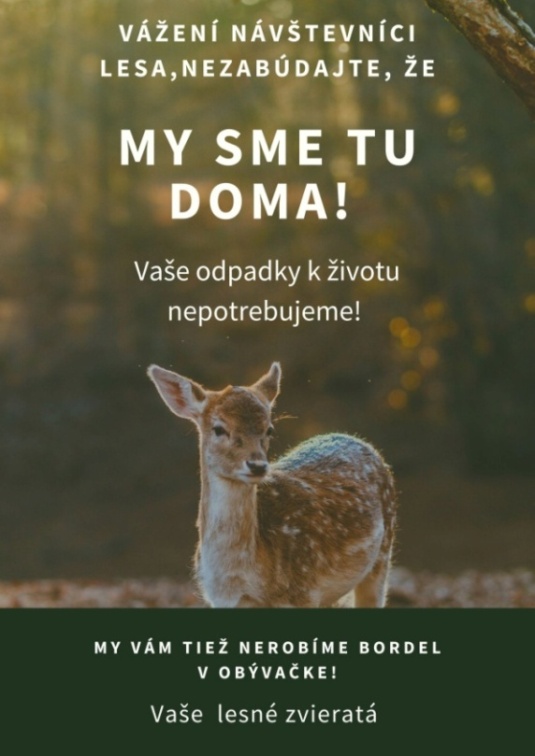 V súčasnosti sa kladie čoraz väčší dôraz na budovanie vzťahu k prírode.
Žiaci počas edukácie spoznávajú zvieratá žijúce vo voľnej prírode na Slovensku.
Prostredníctvom hravého poznávania lesných zvierat upozorníme na potrebu ich ochrany a vytvárania pozitívneho vzťahu k nim.
Cieľ:
Hlavným cieľom projektu je prostredníctvom výrazových prostriedkov pomenovať a rozlišovať lesné zvieratá. 
Čiastkové ciele : 
Vytvárať pozitívny vzťah k prírode.
Pohybom znázorniť správanie zvierat.
Podporiť estetické cítenie.
Vyjadriť sa pomocou dramatizácie.
Poznať poradie zvierat v rozprávke, pracovať s radovými číslovkami.
Pochopiť dejovú postupnosť v rozprávke.
Úlohy:
Vedieť posunky a pomenovania lesných zvierat.
Priradiť slovo k obrázku na interaktívnej tabuli.
Čítať názvy zvierat.
Dramatizáciou vyjadriť správanie zvierata.
Nacvičiť dramatizáciu rozprávky: Domček, domček, kto v tebe býva?
Konkretizácia úloh:
Naučiť sa posunky a pomenovania lesných zvierat z knihy Svet posunkov (alebo z web.stránky www.posunky.sk).
V programe ALF správne priradiť obrázok k slovu (prípadne s kartičkami lesných zvierat a ich menami).
Čítať s porozumením mená zvierat pomocou prstovej abecedy a zapamätať si názvy.
Snažiť sa napodobniť pohyb, zvuk a správanie zvierat.
Oboznámiť sa s rozprávkou: Domček, domček, kto v tebe býva? Rozdeliť si kostými lesných zvierat podľa preferencií žiakov. Nacvičiť si dej rozprávky a dramatizáciu lesných zvierat.
Plán práce – 1. vyuč.hod
Naštudovať si názvy a posunky zvierat z knihy.
Čítať pomenovania lesných zvierat.
Pracovať s interaktívnou tabuľou a spájať obrázok so slovom.
(fotky)
Plán práce – 2.vyuč.hod
Práca s kostýmami.
Pozrieť si videá o lesných zvieratách. 
Snažiť sa napodobniť správanie zvierat podľa videa.
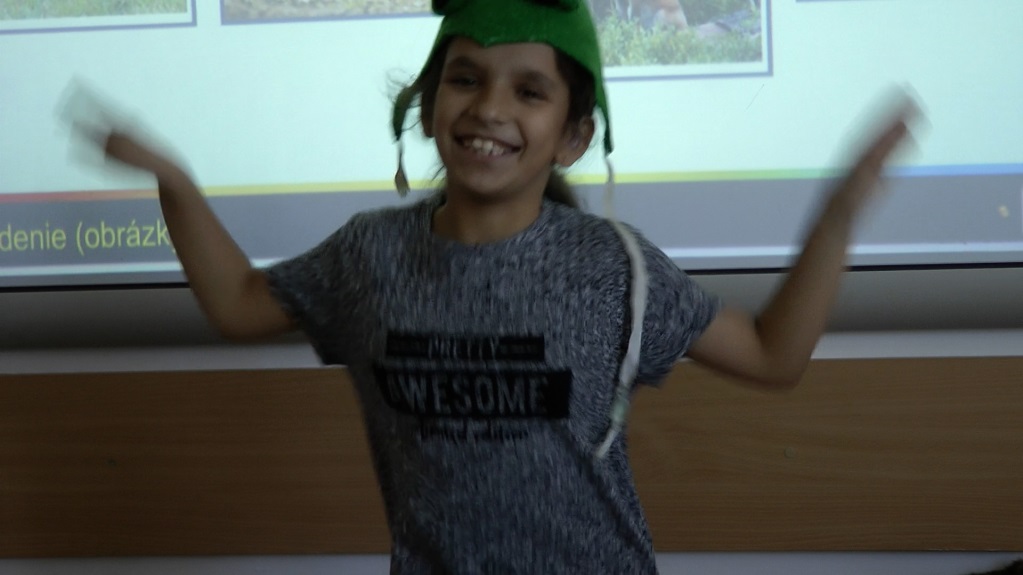 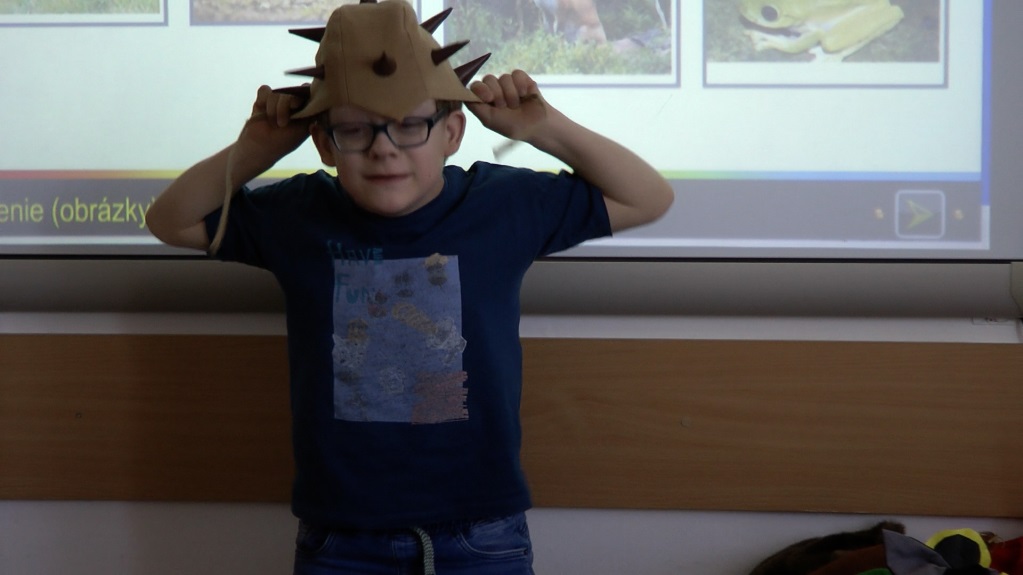 Plán práce 3. – 4. vyuč. hod.
Pozrieť si rozprávku Domček, domček, kto v tebe býva?
Pre posunkovať si text rozprávky.
Rozdeliť postavy medzi žiakov.
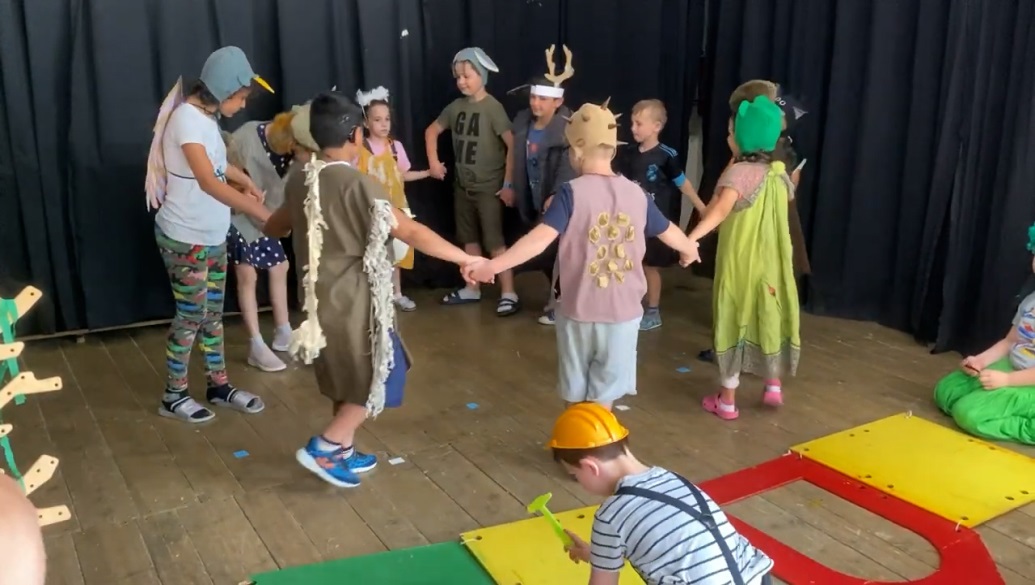 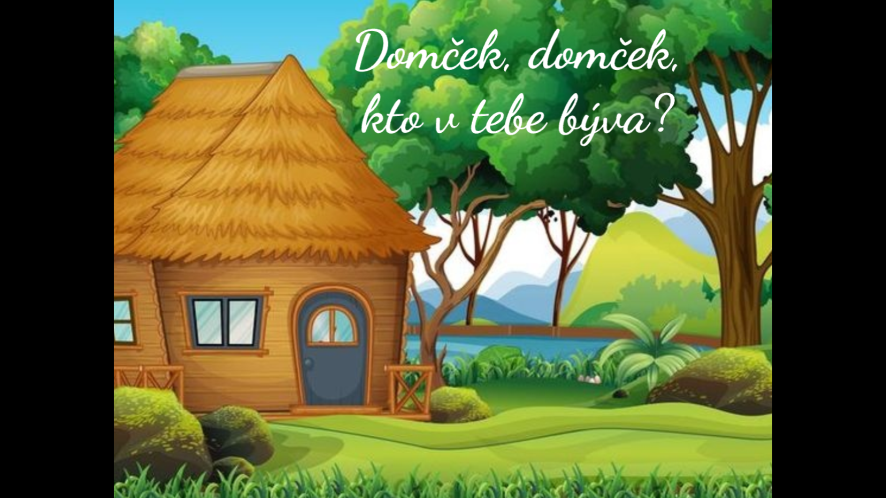 Plán práce 5.-10.vyuč.hod.
Nacvičiť si dramatizáciu rozprávky.
Rozumieť následnosti postáv podľa deja.
Naučiť sa text v posunkoch.
Prezentovať rozprávku pred verejnosťou.
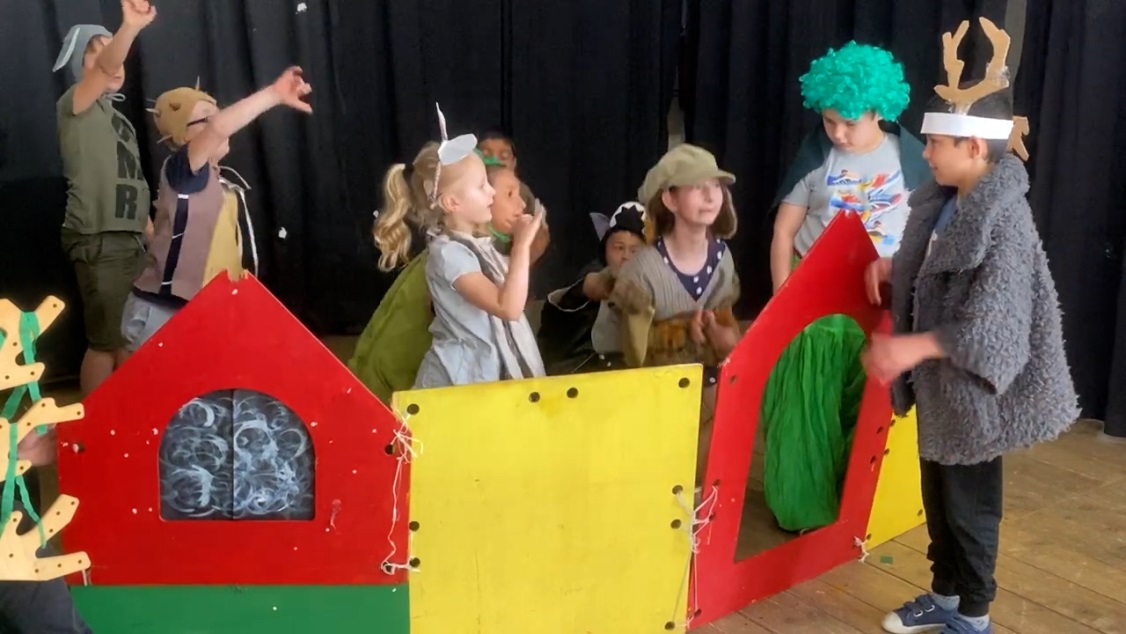 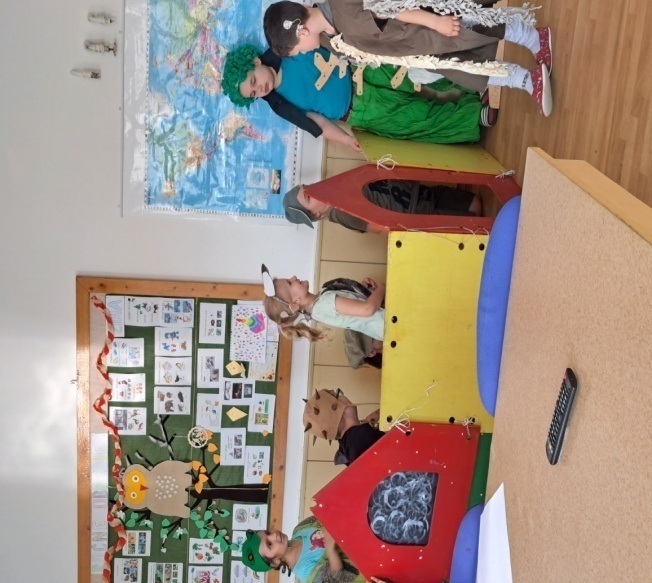 Hodnotenie
Zdroje:
kniha Svet v posunkoch
www.posunky.sk
https://www.youtube.com/watch?v=7Ddg1nkArTw
https://www.lenivaucitelka.sk/aktivita-domcek-domcek-kto-v-tebe-byva/
https://prezi.com/v/cbbhaoub3gav/domcek-domcek-kto-v-tebe-byva/
Žiaci si pozreli rozprávku, ktorú sme upravovali podľa počtu žiakov a kostýmov, ktoré sme mali k dispozícií.
Záver:
Tento projekt umožnil :
lepšie spoznať lesné zvieratá pomocou výrazových prostriedkov, 
vytvoriť si pozitívny vzťah k prírode a enviromentálnej výchove,
poznať dejovú následnosť, určiť poradie, vcítiť sa do postavy, zážitkovo  prežiť dej rozprávky, mať radosť z učenia, 
prezentovať sa a vyjadriť pred svojimi spolužiakmi a učiteľmi, zvýšovať sebahodnotu každého žiaka, spolupracovať s ostatnými, 
využiť nacvičenú dramatizáciu pri akciách školy (deň matiek, Vianoce, karneval, ZUČ ...).
Sprievodca učiteľa:
Pred začatím projektu je potrebné dôkladne oboznámiť žiakov s témou lesné zvieratá, využiť učebný materiál (ALF, knihy, webové stránky a pod.). 
Pozrieť a rozobrať si dej rozprávky: Domček, domček, kto v tebe býva? 
Vybrať si spomedzi žiakov reprezentantov zvierat účinkujúcich v rozprávke. 
Pripraviť si kostýmy lesných zvierat a prispôsobiť ich žiakom.
Vytvoriť maketu domu.
Opakovane cvičiť dramatizáciu rozprávky so žiakmi.
Učiteľ by mal povzbudzovať žiakov k sebarealizácií, motivovať ich k aktívnej účasti na dramatizácií.
Žiaci by mohli prezentovať svoje umenie pred ostatnými žiakmi v škole, pred rodičmi na akciách, počas ZUČ SP žiakov.
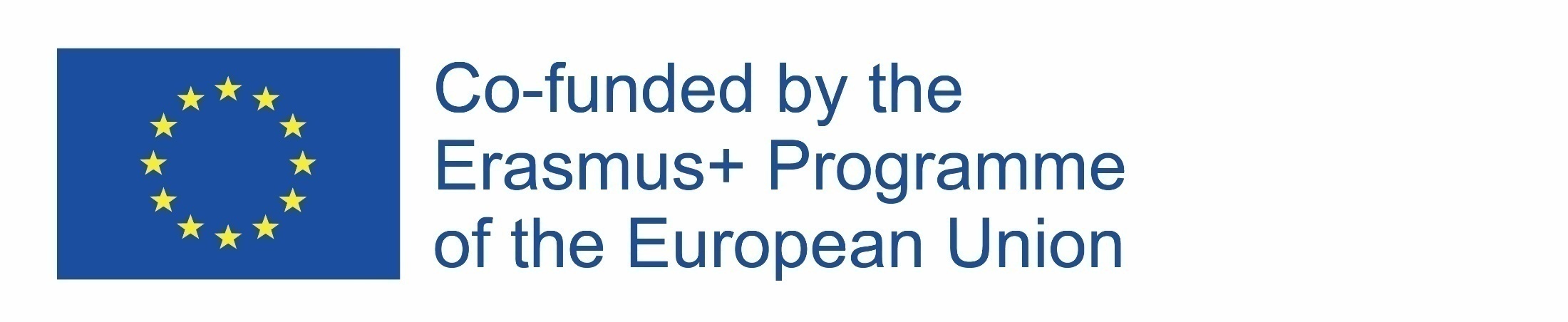 Sprievodca učiteľa:
Učitelia, ktorí realizujú projekt v iných krajinách (Česká republika, Poľsko), by mali prispôsobiť obsah úloh svojim potrebám (napríklad podľa kostýmov, ktoré majú, inej literatúre, prípadne inou rozprávkou).
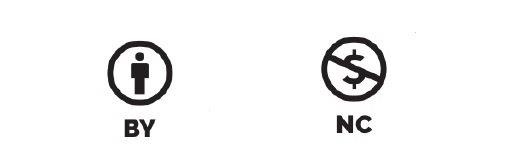